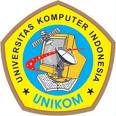 Penelusuran Binary Tree
Penelusuran pada binary tree ada tiga jenis:
Preorder
Inorder
Postorder
Node – Left - Right
Left – Node - Right
Left – Right - Node
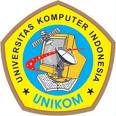 Contoh Penelusuran 1
H
A
C
B
K
J
L
Preorder (NLR)	:
H
Inorder (LNR)	:
A
B
C
J
K
L
H
B
C
A
J
L
K
H
Postorder (LRN)	:
A
K
C
J
L
B
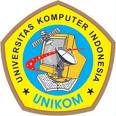 Contoh Penelusuran 2
A
B
D
C
A
B
D
E
I
C
F
G
H
Preorder (NLR)	:
D
I
E
B
F
G
H
C
A
Inorder (LNR)	:
E
F
Postorder (LRN)	:
A
I
E
D
H
G
F
C
B
I
G
H
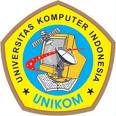 Contoh Penelusuran 3
E = A + BDH – F
               G - K
E =
(
A
+
B
*
D
^
H
-
F
)
/
(
G
-
K
)
Subtree Kiri
Subtree Kanan
Root
/
-
-
F
+
G
K
A
*
+
A
/
-
*
B
^
D
H
Prefix	:
K
F
-
G
A
+
B
*
D
^
H
-
/
K
F
G
-
Infix	:
^
B
Postfix:
-
F
A
B
D
H
^
*
+
/
K
G
-
D
H
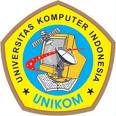 Latihan Penelusuran
Buatlah pohon binernya dari general tree di bawah ini, kemudian tentukan preorder, inorder, dan postorder.
A
B
C
D
I
E
F
H
P
G
R
Q
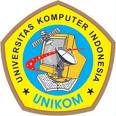 Penelusuran    Binary Tree
Contoh 1:
Diketahui dua hasil penelusuran sbb:
Preorder 	:
Inorder	:
B
D
E
I
C
F
H
G
J
D
I
E
B
H
F
G
C
J
B
D
C
J
E
F
H
I
G
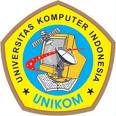 Penelusuran    Binary Tree
Contoh 2:
Diketahui dua hasil penelusuran sbb:
Inorder	:
Postorder	:
D
I
E
B
H
F
G
C
J
I
E
D
H
G
F
J
C
B
B
D
C
J
E
F
H
I
G
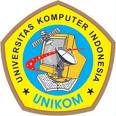 Latihan
Buatlah pohon binernya dari hasil penelusuran berikut:
Inorder	  : BCDFGKMPSUWY
	Preorder	  : MFDBCKGSPWUY
Postorder : EGHCIMFBNPJLKDA
	Inorder    : EBGCHFMIANJPDLK
Tim Struktur Data
Program Studi Teknik Informatika
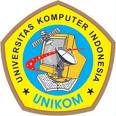 Penelusuran Menggunakan Stack
Preorder (NLR) :
BDEICFGHA
B
LS
RS
LS
Head
B
D
E
I
C
D
C
RS B
RS B
RS C
E
F
A
RS
RS
LS
F
G
H
A
I
G
RS C
H
Aturan: Jika Node yang ditinjau memiliki 2 anak, maka Push anak kanannya (RS). Jika tidak punya anak, maka Pop isi stack.
Catatan : panah ke bawah    berarti Push, panah ke atas   berarti Pop, LS = Left Son, RS = Right Son
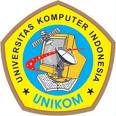 Penelusuran Menggunakan Stack
Inorder (LNR) :
DIEBFGHCA
B
LS
RS
LS
Head
B
D
E
I
E
D
C
Add. E
Add. B
Add. E
Add. B
E
F
A
RS
LS
RS
RS
B
C
F
G
H
I
G
Add. C
Add. C
H
RS
C
A
Aturan: Jika Node yang ditinjau memiliki anak kiri (LS), maka Push alamat dirinya (Address). Jika tidak punya anak, maka Pop isi stack.
Catatan : Add = Address (alamat)
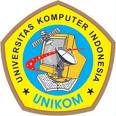 Penelusuran Menggunakan Stack
Postorder (LRN) :
IEDHGFACB
B
LS
RS
LS
Head
B
D
E
I
E
D
C
Add. E
Add. D
Add B
Add D
Add E
RS B
E
F
A
RS
LS
RS
H
D
C
F
G
I
G
Add G
Add G
Add F
Add C
RS B
RS C
H
B
G
F
A
C
Add C
Add B
Add F
RS C
Aturan: Jika Node yang ditinjau memiliki 2 anak, maka Push alamat dirinya dan anak kanannya (RS). Tapi jika hanya memiliki satu anak, maka Push alamat dirinya. Jika tidak punya anak, maka Pop isi stack.
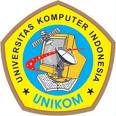 Latihan
Tentukan penelusuran dari pohon biner di bawah ini dengan menggunakan Stack!
A
B
C
D
E
H
I
F